Информация о единой методике социально-психологического тестирования (ЕМ СПТ)
Цель тестирования
целью тестирования является не выявление детей, употребляющих наркотические вещества, а выявление адаптационных возможностей каждого ребенка, что позволит выстроить качественную профилактическую работу, оказать своевременную помощь.

Для проведения социально-психологического тестирования используется методика разработанная специалистами факультета Психологии ФГБОУ ВО Московский государственный университет имени М.В. Ломоносова. Данная методика позволяет нам выявить риски, касающиеся не только употребления наркотиков, но и любых других видов рискованного и саморазрущающего поведения (суицидальное поведение, склонность к риску, зависимость от гаджетов и др.). Сам ребенок получит представление о своих ресурсах, при выявлении рисков – рекомендации.

Тестирование проводится анкетно-опросным методом. Ориентировочная длительность процедуры тестирования составляет до 45 минут.

В соответствии с п.1 ст. 53.4 Закона тестирование проводится при наличии информированного согласия в письменной форме (далее - согласие) одного из родителей (законного представителя) обучающихся, не достигших возраста пятнадцати лет. Согласие родителя фиксирует разрешение ребенку участвовать в тестировании, а также подтверждает осведомленность законного представителя о цели тестирования, его длительности и возможных результатах.
Тестирование является конфиденциальным, результаты тестирования разглашению не подлежат.
Методика исследует уровень выраженности у обучающихся
факторов риска возможности вовлечения обучающихся 
    в зависимое 
    поведение
и факторов
      защиты.
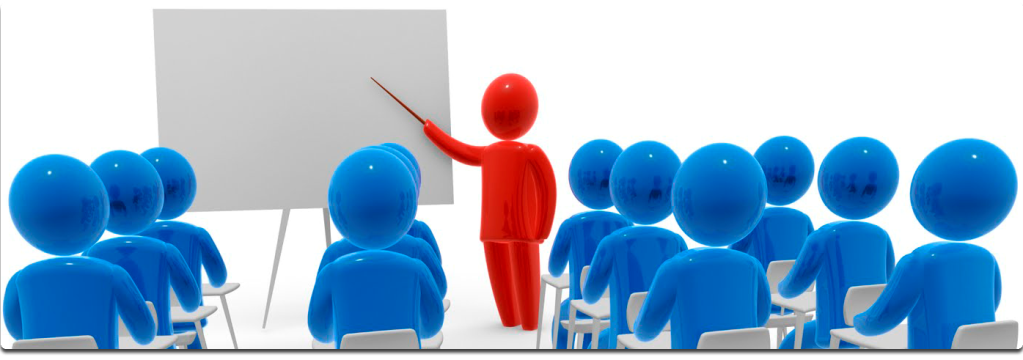 Шкала «Факторы риска» (ФР)
– социально-психологические условия, повышающие угрозу вовлечения в зависимое поведение. 
                                               Шкала ФР состоит из следующих субшкал:
Качества, регулирующие взаимоотношения личности и социума:
Потребность в одобрении – неразборчивое стремление угождать и нравиться всем подряд, лгать, создавать о себе преувеличенно хорошее мнение с целью быть принятым (понравиться).

Подверженность влиянию группы – повышенная восприимчивость воздействию группы или ее членов, приводящая к подчинению группе, готовности изменить свое поведение и установки.

Принятие аддиктивных установок социума – согласие, убежденность в приемлемости для себя отрицательных примеров поведения, распространенных в маргинальной части общества. В частности, оправдание своих социально неодобряемых поступков идеализированными и героизированными примерами поведения, достойного порицания.

                             Качества, влияющие на индивидуальные особенности поведения:
Склонность к риску (опасности) – предпочтение действий и ситуаций, выбор вариантов альтернатив, сопряженных с большой вероятностью потери.

Импульсивность – устойчивая склонность действовать по первому побуждению, под влиянием внешних обстоятельств или эмоций.

Тревожность – предрасположенность воспринимать достаточно широкий спектр ситуаций как угрожающие, приводящая к плохому настроению, мрачным предчувствиям, беспокойству.
Шкала «Факторы защиты» (ФЗ)
-  обстоятельства, снижающие шансы индивида стать потребителем  психоактивных  веществ (далее – ПАВ). 
                                 Шкала ФЗ состоит из следующих субшкал:
Принятие родителями – оценочное поведение родителей, формирующее ощущение нужности и «любимости» у ребенка.

Принятие одноклассниками – оценочное поведение сверстников, формирующее у учащегося чувство принадлежности к группе и причастности.

Социальная активность – активная жизненная позиция, выражающаяся в стремлении влиять на свою жизнь и окружающие условия.

Самоконтроль поведения – сознательная активность по управлению своими поступками, в соответствии с убеждениями и принципами.
Единообразие организации проведения тестирования
Обязательным является: единообразное (стандартное) мотивирующее обращение психолога к респондентам перед началом тестирования, единая инструкция в тесте методики, единый стимульный материал и единая линейка формулировок обратной связи.
Вероятность вовлечения в зависимое поведение теперь определяется на основе соотношения «Факторов риска» (ФР) и «Факторов защиты» (ФЗ). 
При подведении итогов теперь учитывается не только процент вероятность риска вовлечения, но и процент резистентности (сопротивляемости) тестированию.
Результаты методики могут быть использованы для
определения вероятности риска вовлечения подростков и юношей;

принятия решения о направлении некоторых участников на медицинскую комиссию на основе соотношения вероятности риска и резистентности;

организации коррекционной работы;

планирования профилактических меропри-ятий;

воспитания культуры обращения к психологу.
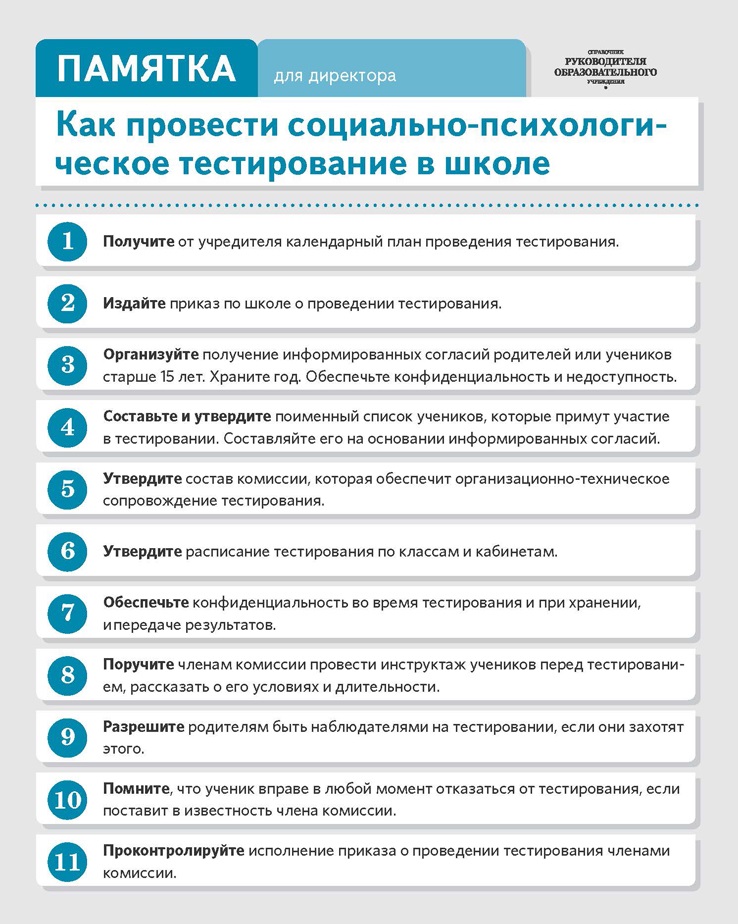